Embargoed until 5:30 p.m. CT/6:30 p.m. ET Saturday, Nov. 10, 2018
Effects of a Multifaceted Intervention to Narrow the Evidence-Based Gap in the Treatment of Patients at High Cardiovascular Risk: The BRIDGE-Cardiovascular Prevention Cluster Randomized Trial
Otavio Berwanger (MD PhD) on Behalf of the Steering Committee

Sponsor: Amgen (Investigator-Initiated Trial)
Background and Rationale
Large-scale randomized trials have established the efficacy of antiplatelet therapy, statins and ACE inhibitors/ ARBs for the management of high CV risk patients.  

The translation of research findings into practice is suboptimal and that these care gaps are even greater in low- and middle-income countries.

QI interventions have rarely been rigorously evaluated in low- and middle-income countries, where up to 80% of the global burden of CVD resides.
Study Flowchart
1619 high-risk, stable patients with established CV disease  (prior CAD, prior stroke, or symptomatic PAD) from 40 Clusters (outpatient clinics from tertiary hospitals or primary care units)
Routine Care
22 clusters
(893 patients)
Multifaceted QI 
Intervention
18 clusters
(726 patients)
CLUSTER
RANDOMIZED
(Concealed)
Visits: Screening, Randomization,
 1, 6, and 12 months
Primary Endpoint: Adherence to antiplatelet therapy*, statins (any dose) and ACE inhibitors or ARBs at 12 months (all-or-none approach)

* DAPT if during the first 12 months post-ACS or post PCI with DES; single antiplatelet therapy for other patients
Trial Oversight
Steering/Writing Committee
Otavio Berwanger (Co-Chair)
M Julia Carrion (Co-Chair)
Airton Stein
Francisco H Fonseca
Maria C Izar
Celso Amodeo
Leopoldo Piegas
Renato D Lopes
Nilton Brandão da Silva
Octavio M. Pontes-Neto
J. Francisco K Saraiva
Eduardo Ramaciotti

Project Office (Research Institute HCor)
Lucas Damiani
Rafael M Soares
Bruna Sampaio
Nanci Valeis
Juliana Yamashita
Viviane Campos
Clinical Events Classification
Pedro Barros
Helio Penna Guimarães

Sponsor (Amgen)*  
Daniel Martinez
Felipe Alves
Monica Mathias
Maristela Sampaio

* Investigator-Initiated Trial
Trial Design
Study Design: Pragmatic, Cluster Randomized Trial

Bias control: concealed allocation, blinded adjudication of endpoints, ITT analysis 

Quality control: on-site monitoring + central statistical checking + e-CRF + central adjudication of eligibility criteria and endpoints

Sample Size: 1,619*  patients from 40  clusters in Brazil. Original sample size: 1600 patients/42 clusters – 90% power to detect a 20% absolute improvement, considering a baseline rate of 50% for the primary endpoint, ICC= 0.20, a two-tailed alpha of 5%.
Statistical Analysis: Linear mixed effect logistic regression model- adjusted for baseline performance
Intervention I
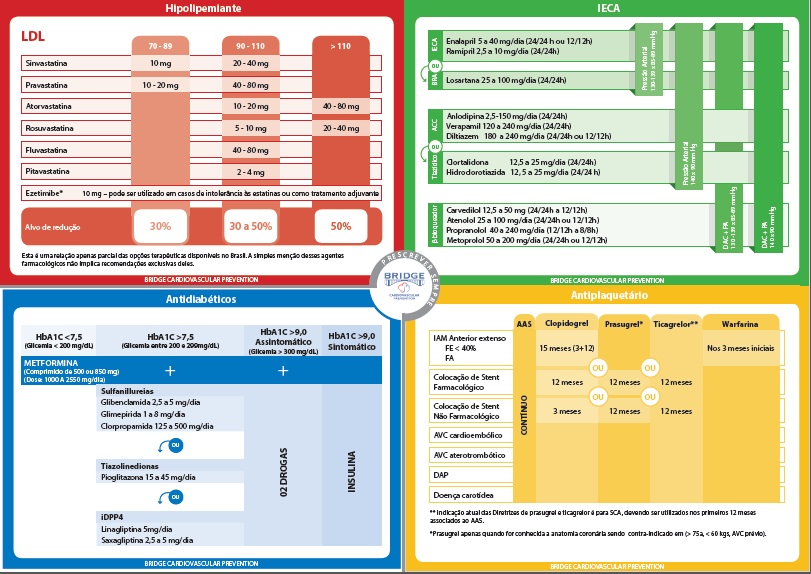 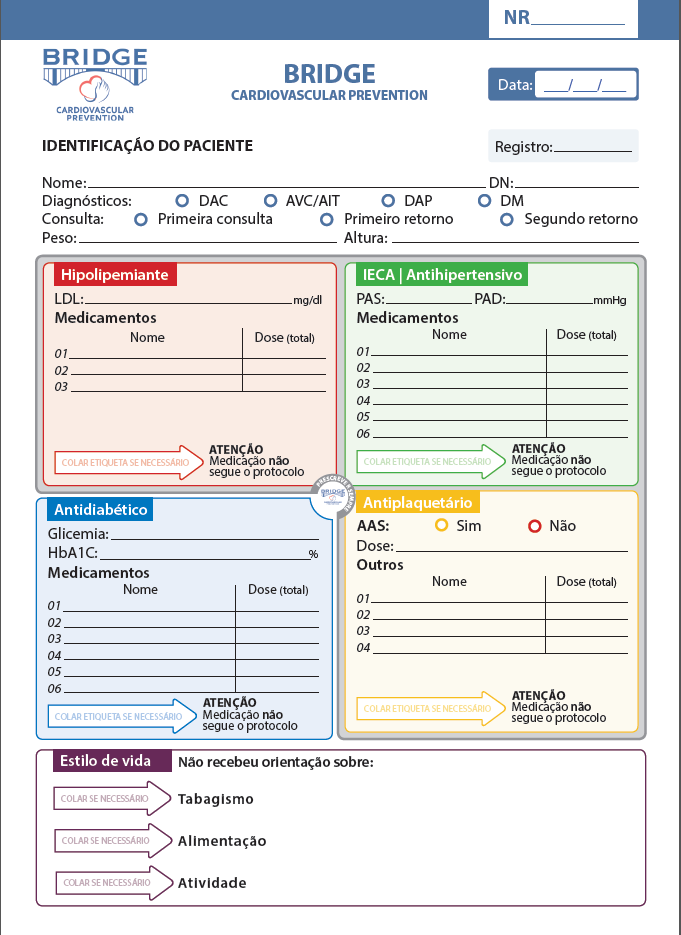 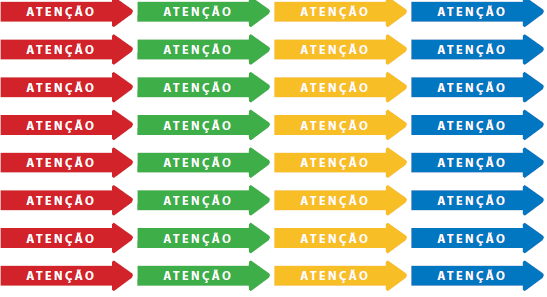 STEP 2
Reminders/Physician Propmting
(Pre-Physician Visit).
STEP 3
Physician Visit
With Decision Support Tool
(Summary Guidelines).
STEP 1
Case Manager Evaluation 
(Pre-Physician Visit).
Intervention II
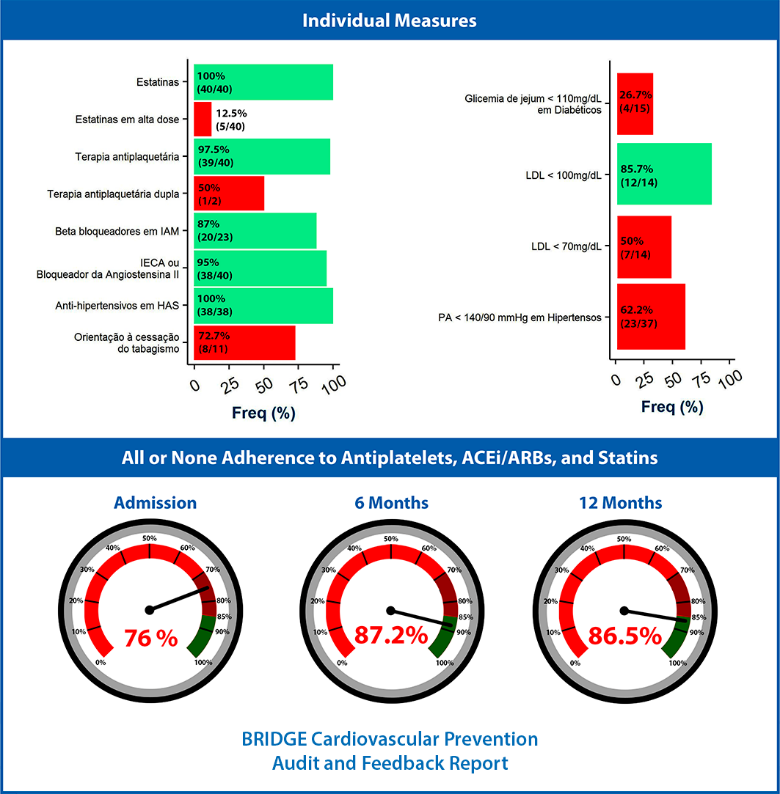 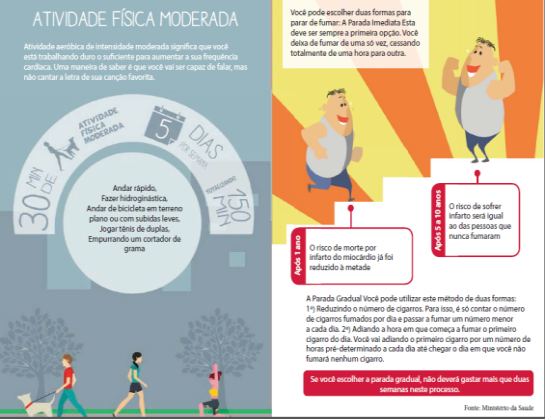 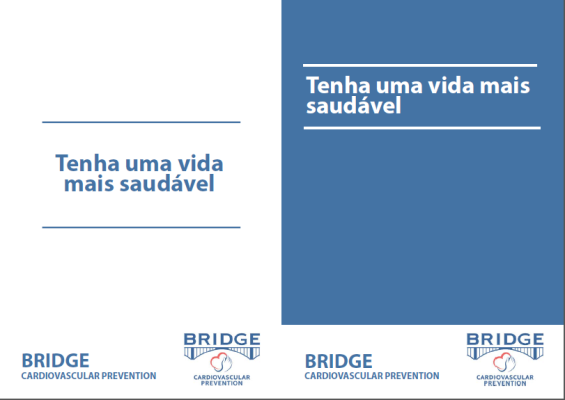 Patient Education
(Lifestyle modification).
Audit and Feedback Reports
(Monthly)
Secondary Endpoints at 12 months
Individual components of the primary endpoint.

Percentage of eligible patients with LDL below 70mg/dL and below 50mg/dL.

Adherence to high dose statins in patients without contra-indications. 

Adherence to beta-blockers (post-MI patients)

Combined endpoint of cardiovascular mortality, nonfatal MI, or nonfatal stroke (Adjudicated).

Risk Factor control (HTN, DM, smoking cessation)
Patient Baseline Characteristics
Cluster Baseline Characteristics
* Baseline performance – primary endpoint: 52.3%
100
90
80
70
73.5%
60
58.7%
50
40
30
20
10
0
Control
Primary Endpoint
Complete adherence to statins, antiplatelet therapy* and ACEi or ARB at 12 months after the intervention
%
* DAPT if during the first 12 months post-ACS or post PCI with DES
100
90
ORPA = 2.30 [1.14 to 4.64], p=0.01
80
70
73.5%
60
58.7%
50
40
30
20
10
0
Intervention
Control
Primary Endpoint
Complete adherence to statins, antiplatelet therapy* and ACEi or ARB at 12 months after the intervention
%
* DAPT if during the first 12 months post-ACS or post PCI with DES
ORPA = 4.04 [1.50  to 10.89]
P<0.01
ORPA = 3.13 [1.29 to 7.60]
P<0.01
100
ORPA = 1.44 [0.88 to 2.36]
P=0.09
94.0%
93.6%
90
86.3%
80
81.7%
80.3%
74.4%
70
60
%
50
40
30
20
10
0
Antiplatelet Therapy *
Statins
ACEi or ARB
Secondary Endpoints
Intervention
Control
Intervention
Control
Intervention
Control
* DAPT if during the first 12 months post-ACS or post PCI with DES
10.0
7.5
%
5.0
Control
2.5
Intervention
0
0
30
60
90
120
150
180
210
240
270
300
330
360
Time (days)
Clinical Events - MACE
Major Cardiovascular Events (MACE)*
HR: 0.76 (0.43 to 1.34);  P= 0.34
Patients at risk
Control
852
856
885
854
848
854
658
786
842
840
828
813
836
Intervention
714
720
725
718
714
716
504
647
708
706
701
690
704
*Combined occurrence of a first cardiovascular event (cardiovascular mortality, non-fatal acute myocardial infarction, or  non-fatal stroke).
...
...
0.2
0.33
0.5
1.0
2.0
3.0
5.0
10.0
20.0
30.0
Subgroup Analysis
Favors Control
Favors Intervention
Conclusions
In conclusion, in patients at high cardiovascular risk, a multifaceted QI intervention resulted in significant improvement in the use of evidence-based therapies. 

The tools tested in our trial can become the basis for developing QI programs to maximize the use of evidence-based interventions for the management of patients with established cardiovascular disease, especially in limited resource settings.